Baksan Large Neutrino Telescope project
A. Lukanov, V. Gavrin, A. Fazliakhmetov, T. Ibragimova,                            B. Lubsandorzhiev, D. Nanzanov, A. Shikhin, A. Sidorenkov, N. Ushakov, D. Voronin
ICPPA, 2022
Main goals of the project
Geoneutrino flux measurements
Registration of neutrinos from the Sun’s CNO cycle
Registration of isotropic flux of antineutrinos accumulated in the Universe as a result of    gravitational collapses of the nuclei of massive stars and the formation of neutron stars and black holes
Study of a supernova explosion by recording the intensity and spectrum of a neutrino burst in the case of a supernova explosion with a collapsing core 
Registration of total antineutrino flux from all nuclear power reactors
A number of applied tasks, such as promotion for a revival of development and production of vacuum and solid state photodetectors in Russia
2
ICPPA, 2022
Project stages
First stage - prototype with 0.5 tons of liquid scintillator located in gallium-germanium neutrino telescope (GGNT) laboratory of Baksan Neutrino observatory (BNO)
Second stage - prototype with 5 tons of liquid scintillator also located in GGNT laboratory. Testing of applied scientific and technical methods
Third stage - detector with ≈100 tons of liquid scintillator
Fourth stage - detector with 10 kTons of liquid scintillator, which could solve whole range of project goals
3
ICPPA, 2022
Location of Baksan neutrino observatory
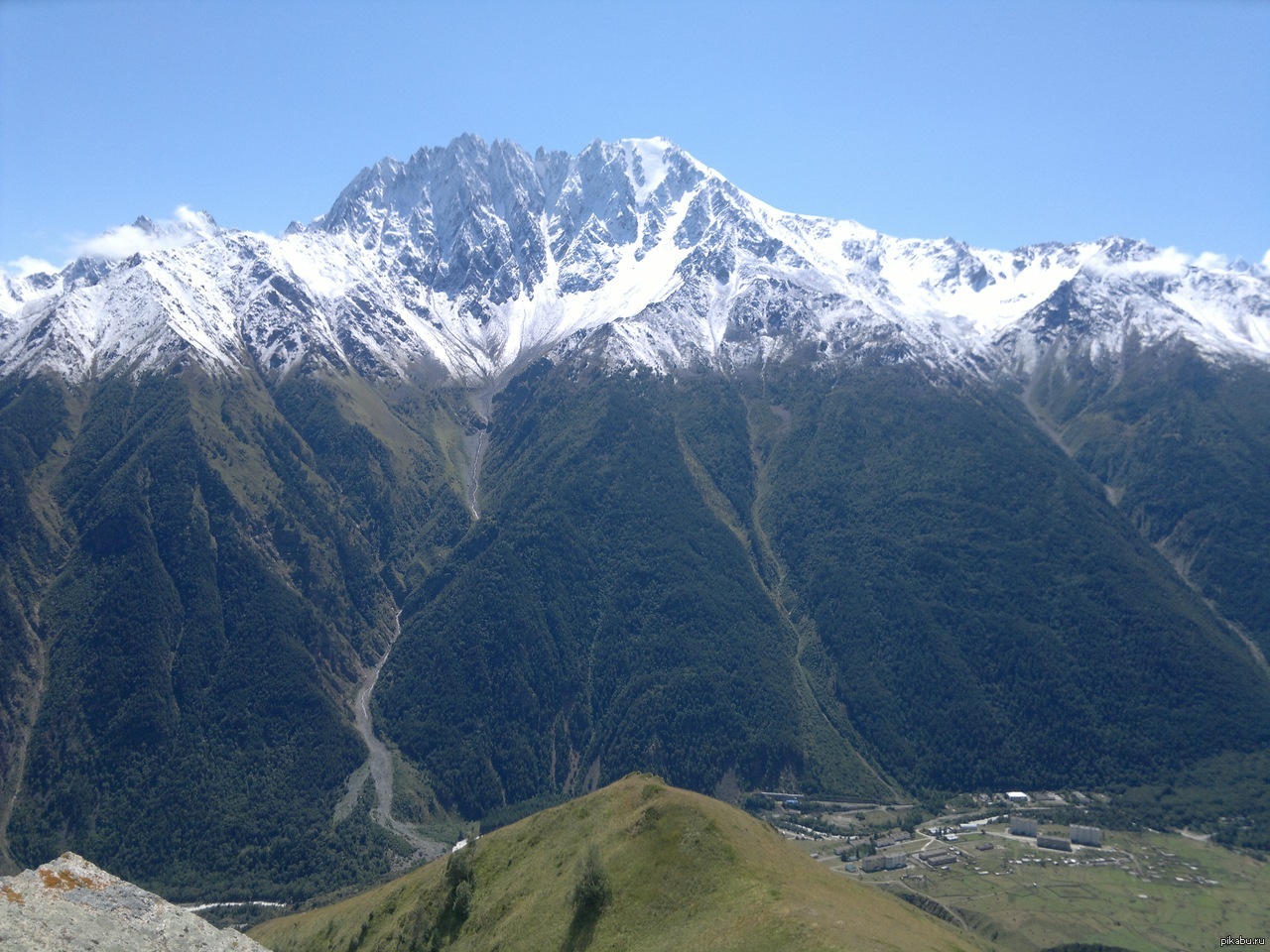 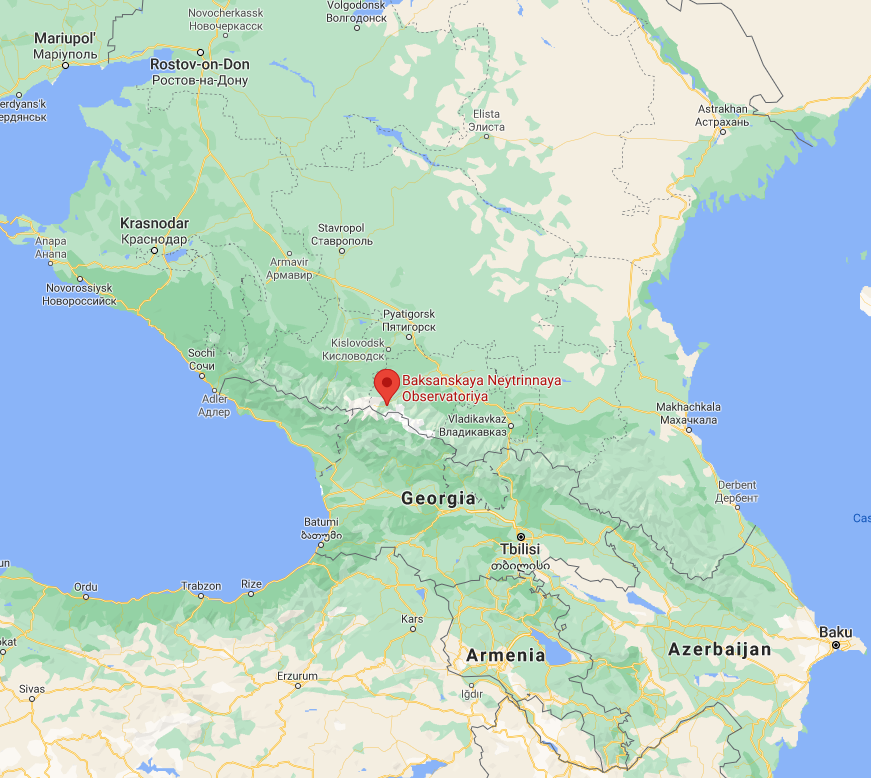 Andirchi Mountain
Baksan Neutrino observatory and v. Neutrino
4
ICPPA, 2022
Map of nuclear power plants location
SNO+
Jinping
BNO
Borexino
KamLAND
JUNO
5
ICPPA, 2022
Reactor neutrino flux in GGNT laboratory
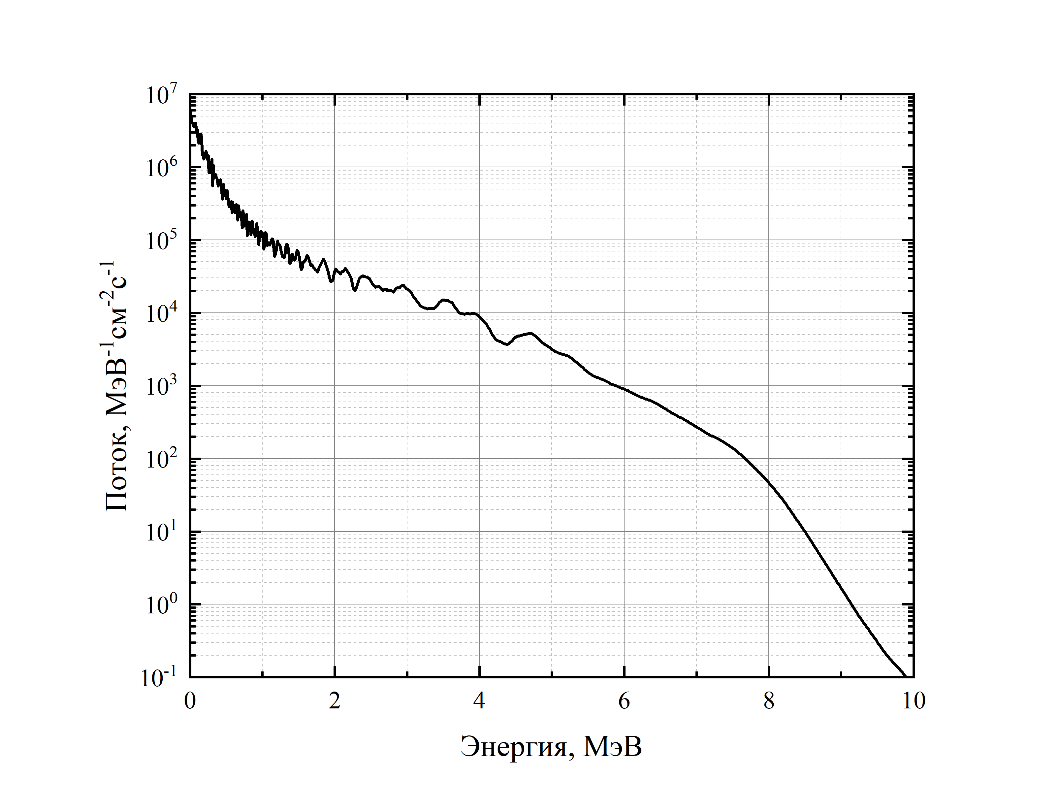 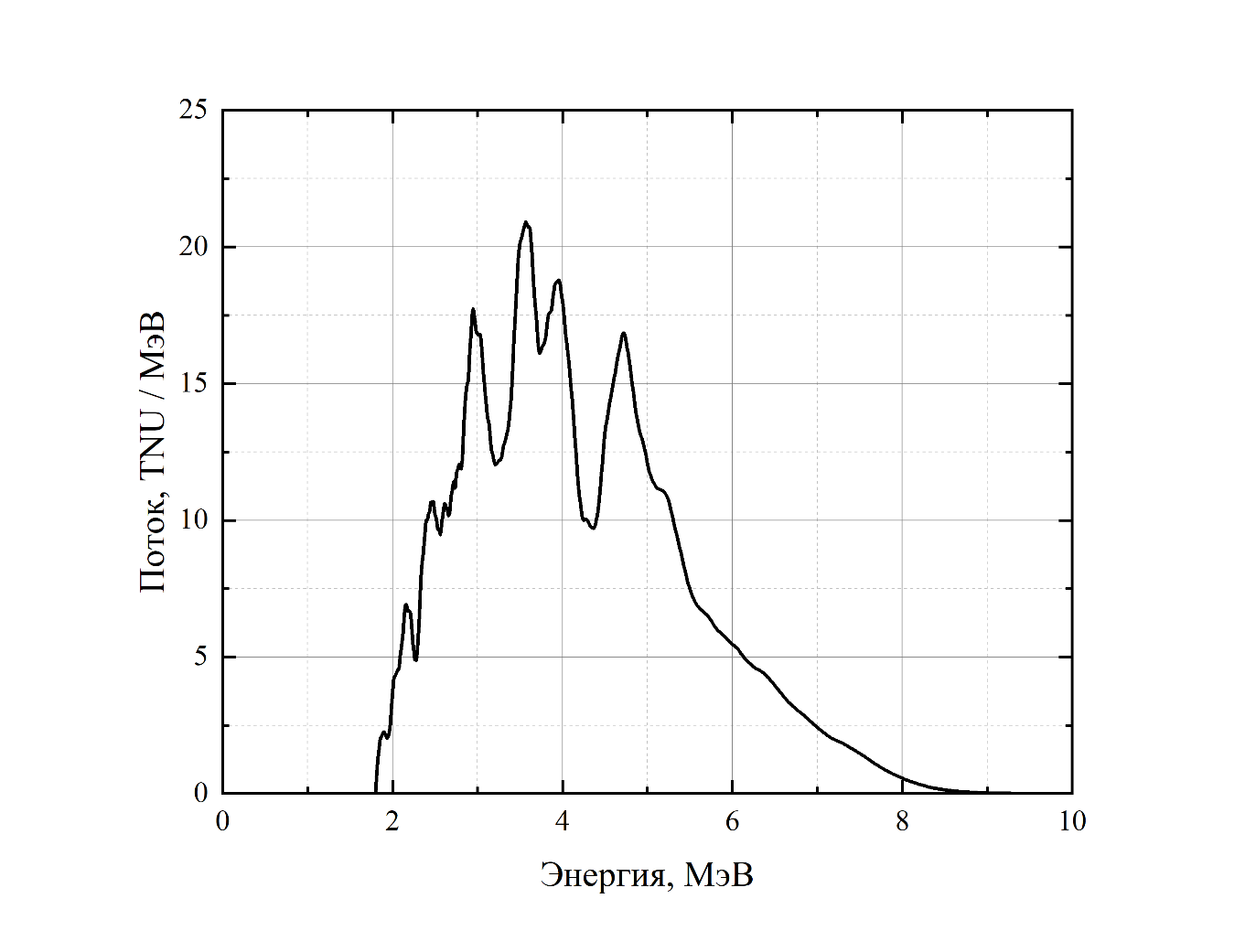 Flux, MeV-1cm-2s-1
Flux, TNU/MeV
Energy, MeV
Energy, MeV
6
ICPPA, 2022
Supposed construction of Large volume detector
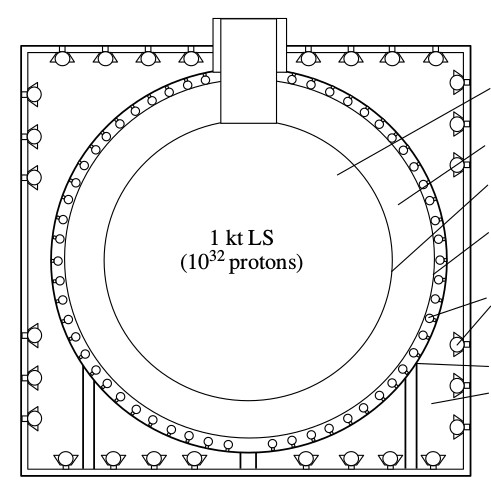 Liquid scintillator
Buffer zone filled with non-scintillating organic liquid
Transparent reservoir
Linear alkyl benzene (LAB)
10kT
Radon protection
PMTs
Non-transparent reservoir
Water (Cherenkov detector)
7
ICPPA, 2022
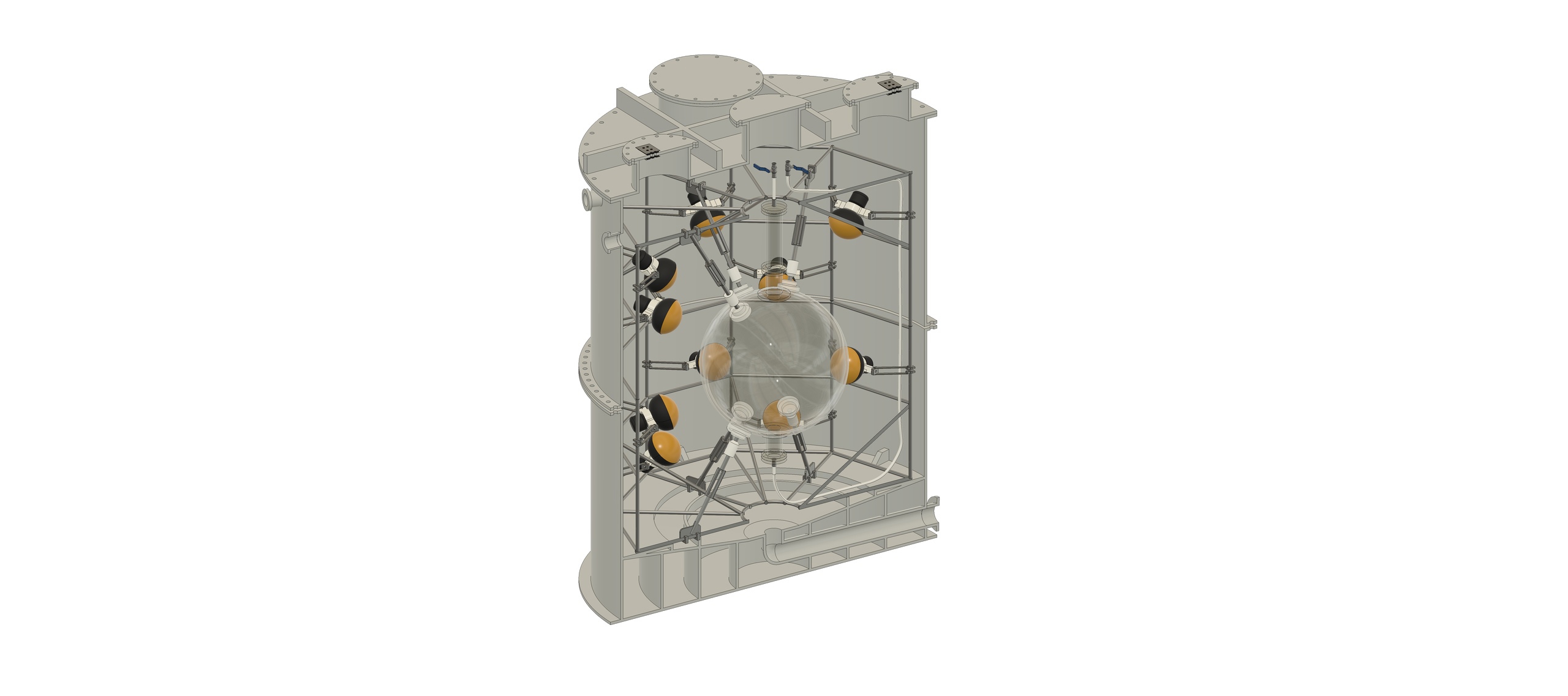 First stage of the project
Polypropylene water reservoir
Stainless steel frame
Twenty 10-inch PMTs Hamamatsu R7081-100 WA-S70
Scintillator is contained within acrylic sphere with a radius 0.5 m
8
ICPPA, 2022
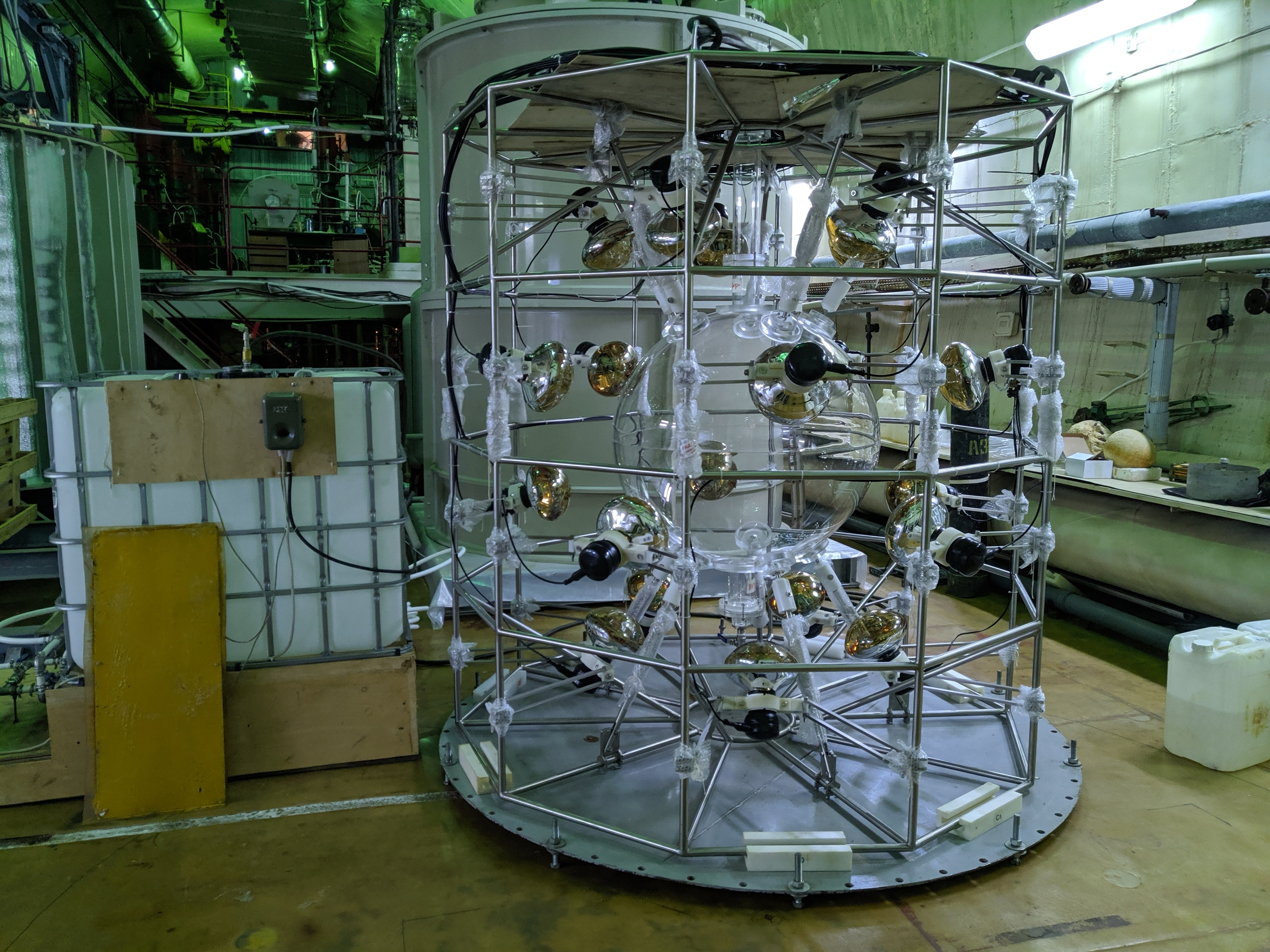 9
ICPPA, 2022
Liquid scintillator
Emission spectrum of PPO in LAB
         Emission spectrum of bis-MSB in toluene
           Plexiglass transparency spectrum
Liquid scintillator is based on linear alkyl benzene with added 2 g/l of PPO and 10 mg/l of bis-MSB







LAB is produced by Ltd KINEF
Transmission/
Emission intensity, %
Wavelength, nm
10
ICPPA, 2022
Registration system
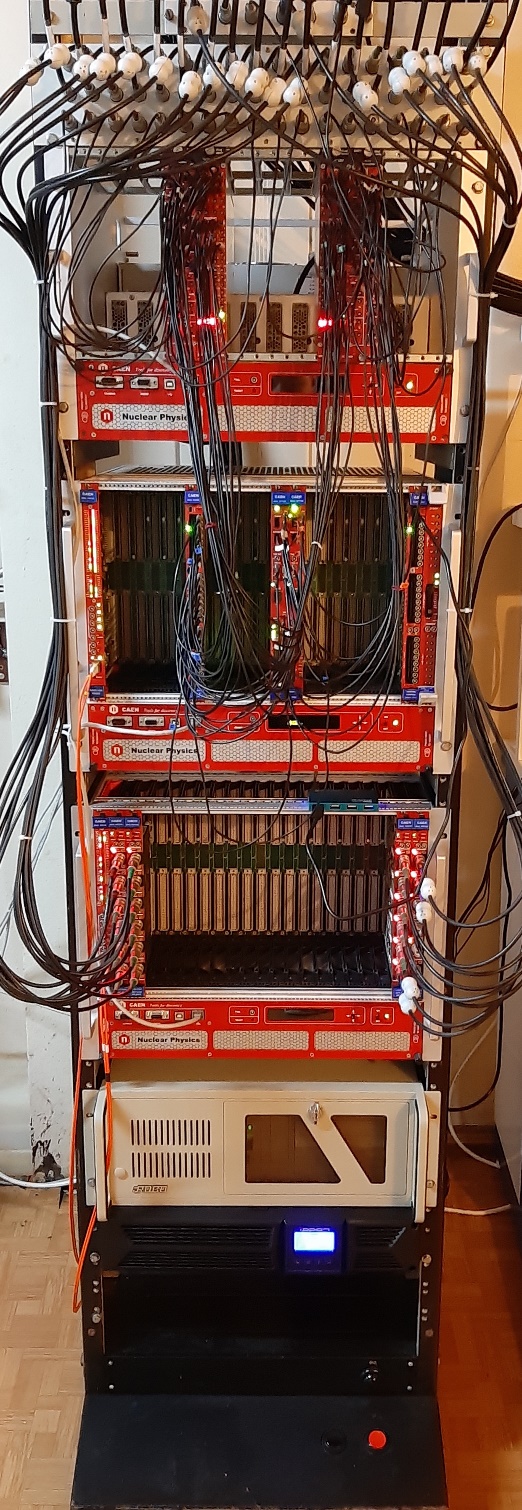 Coincidence circuit
Veto system
Scaler
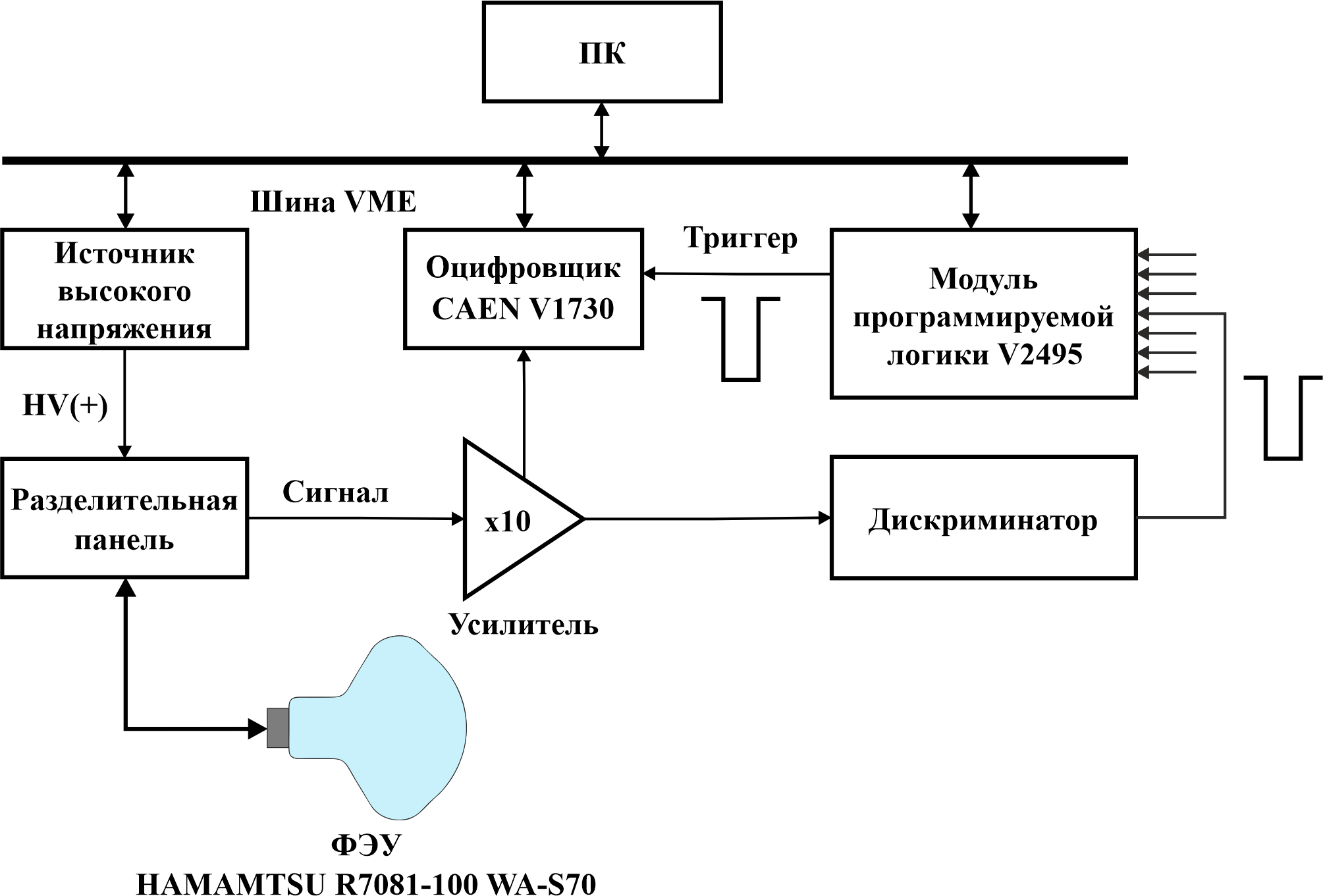 PC
VMEbus
Trigger
High voltage power supply
Digitizer
Programmable logic module V2495
Dividing panel
Signal
Discriminator
Amplifier
Sampling rate: 500 MS/s
Dynamic range: 2 V
Resolution: 14 bit
Buffer size: to 2 ms
PMT
11
ICPPA, 2022
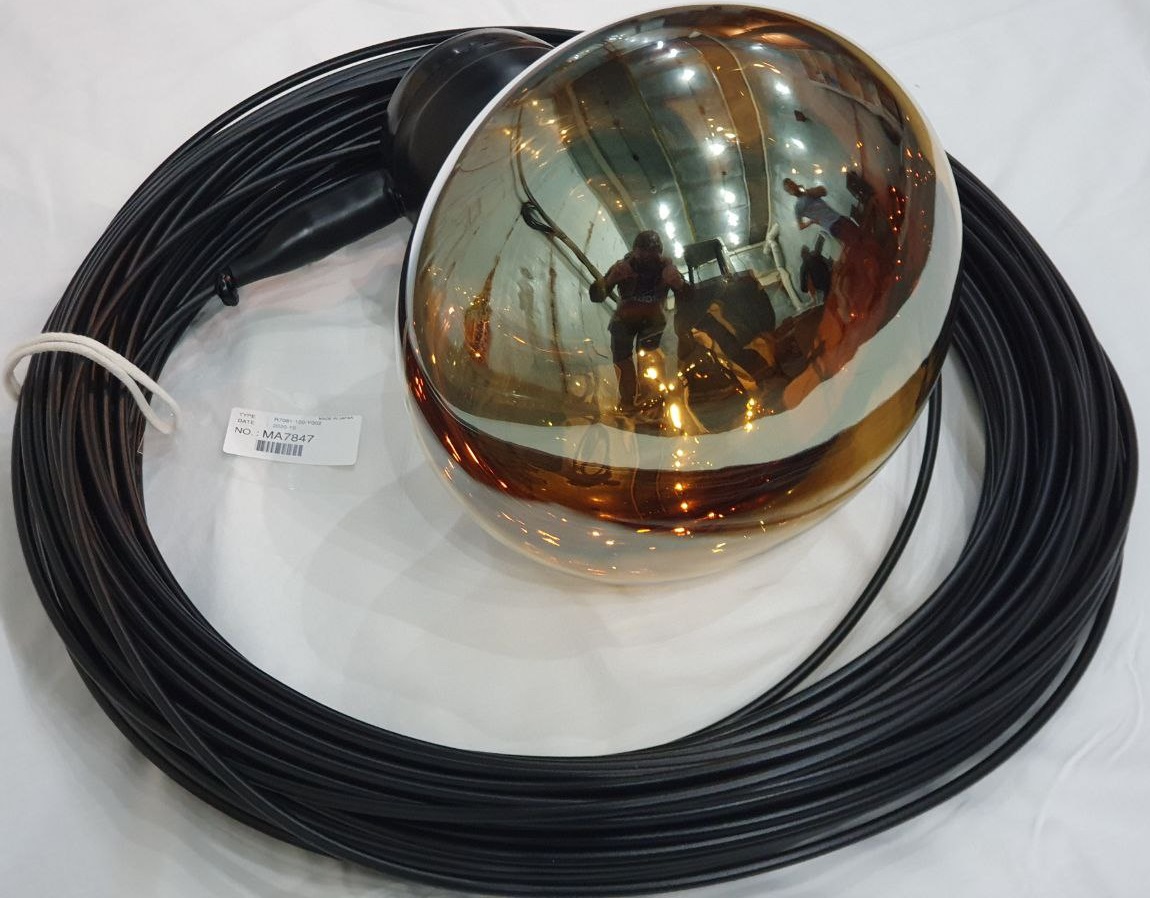 PMT Hamamatsu R7081-100 WA-S70
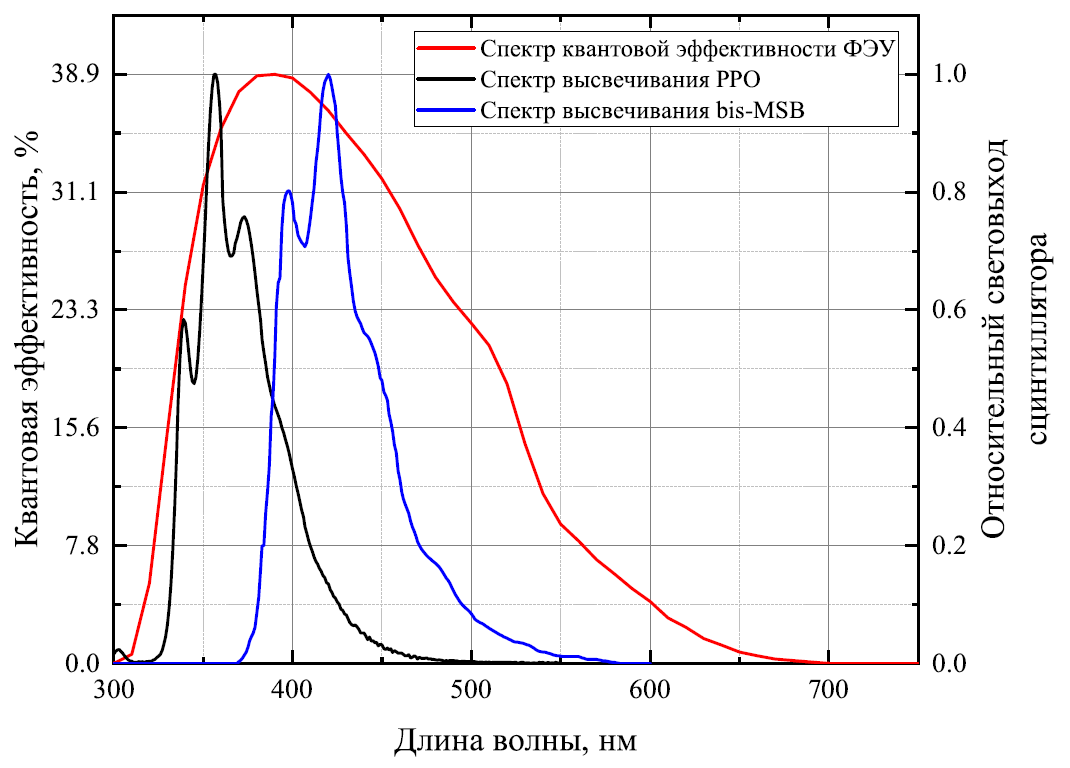 Quantum efficiency spectrum of PMT
           Light yield spectrum of PPO
           Light yield spectrum of bis-MSB in toluene
Relative light yield
Quantum efficiency, %
Wavelength, nm
12
ICPPA, 2022
Second stage of the project
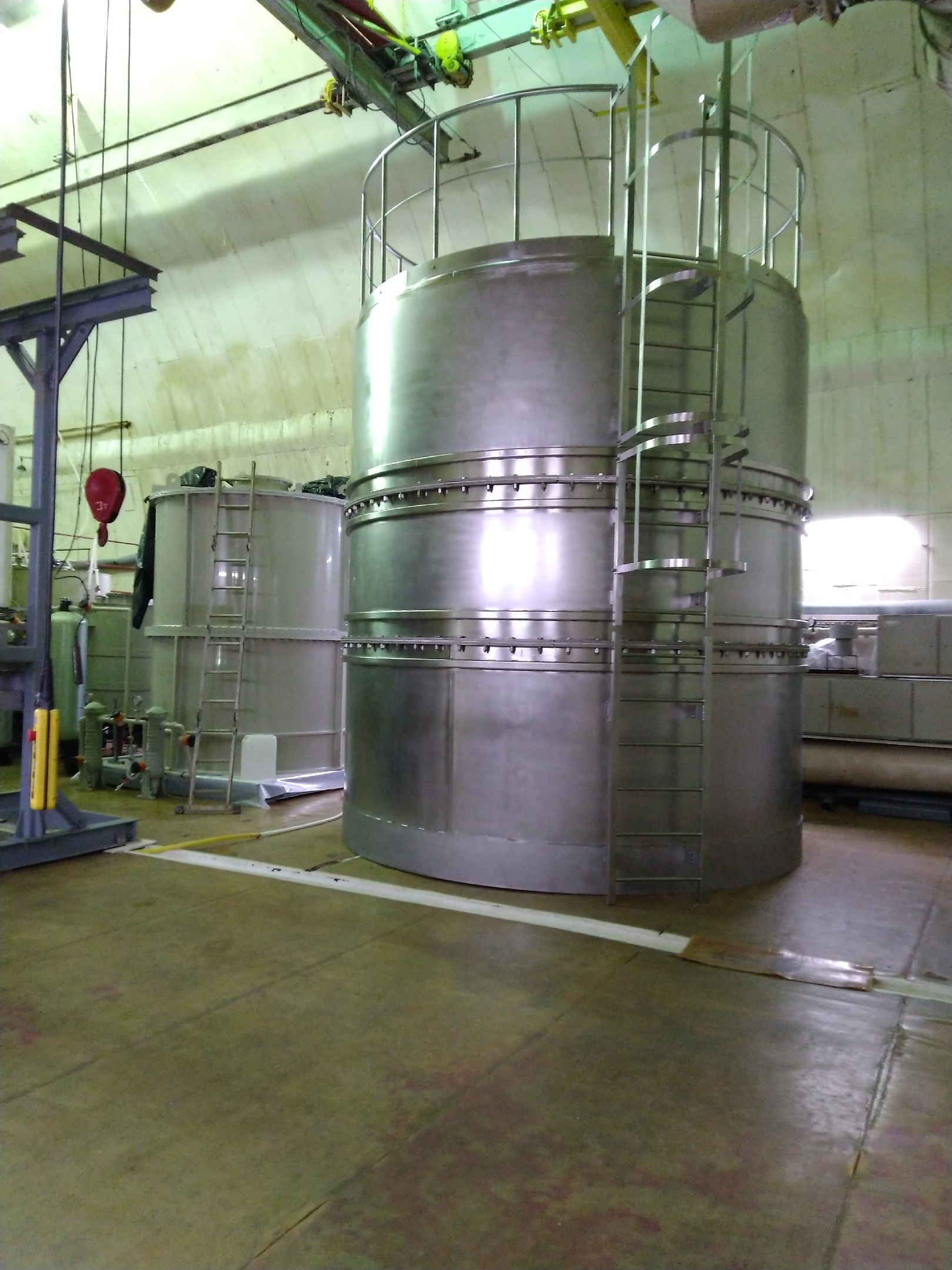 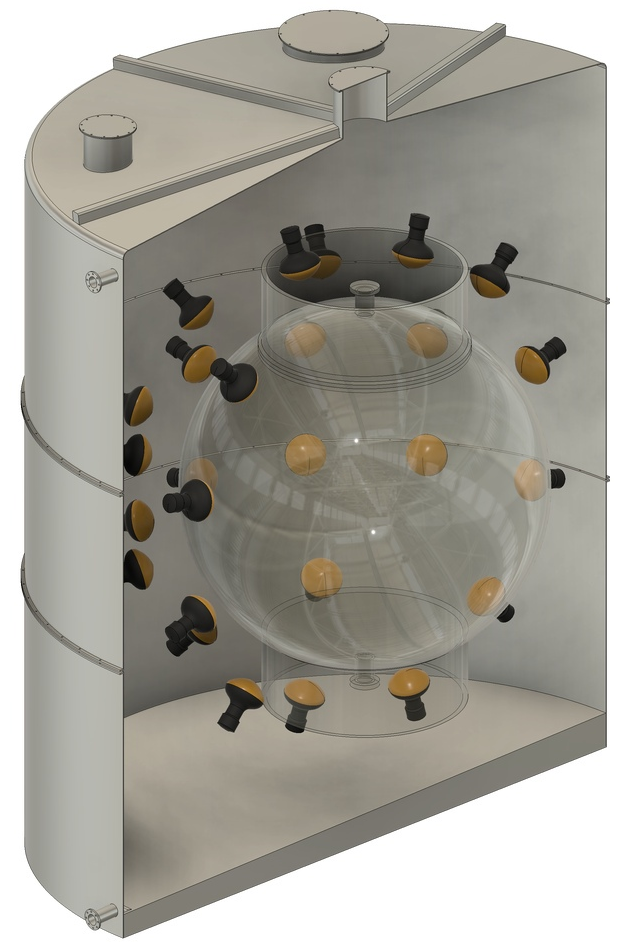 50 m3 stainless steel water reservoir
Forty two 10-inch PMTs Hamamatsu R7081-100 WA-S70
Acrylic sphere with 1.1 m radius
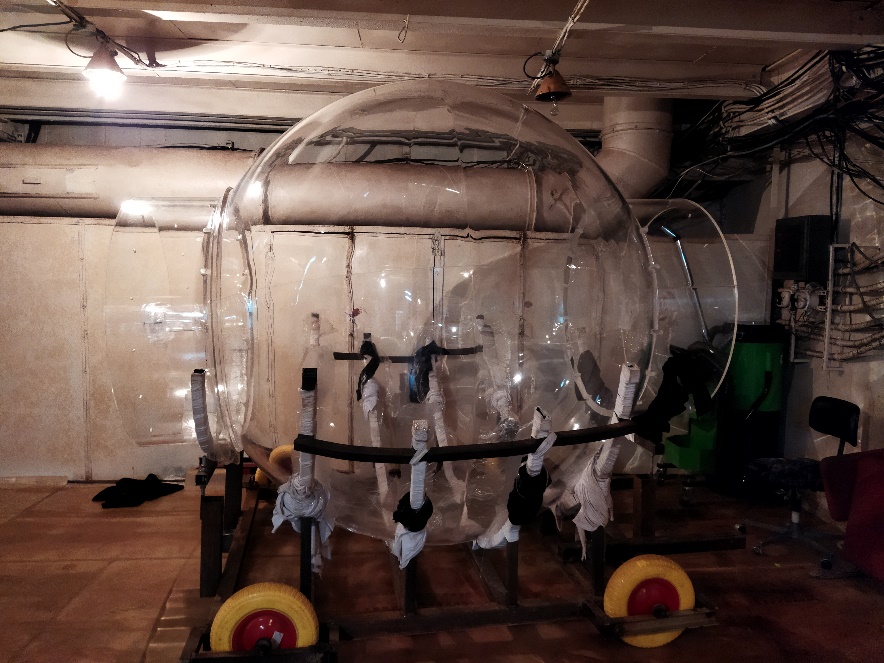 13
ICPPA, 2022
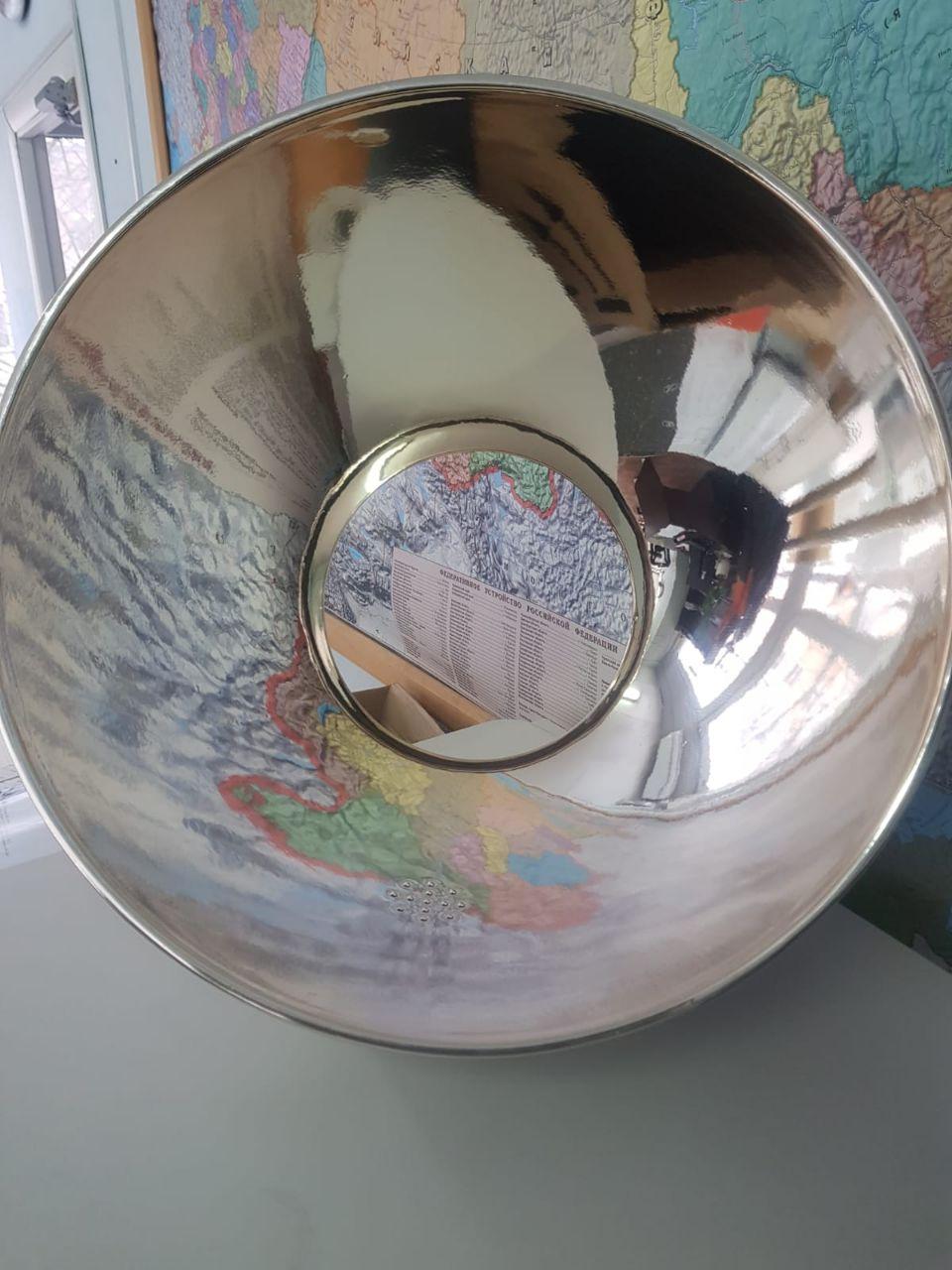 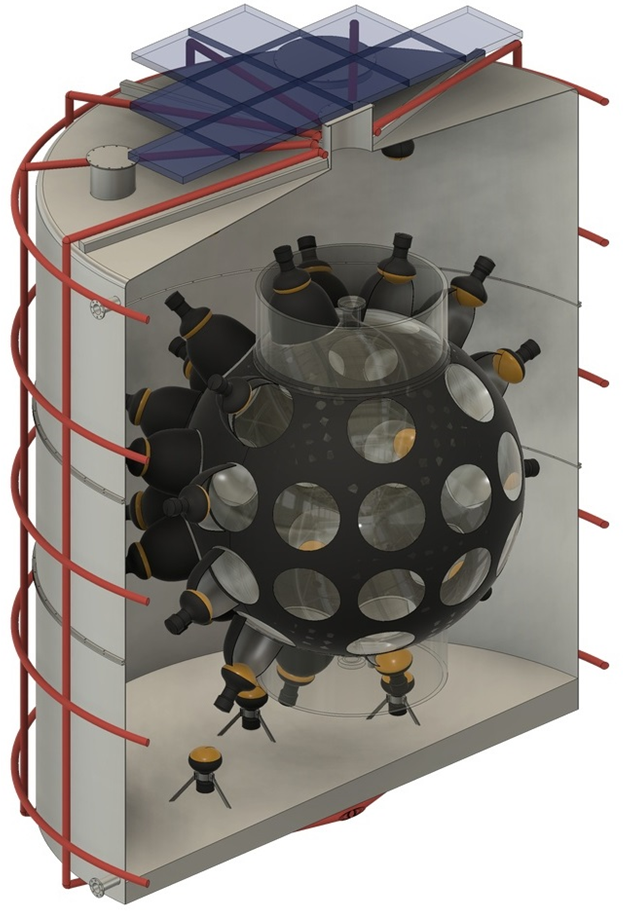 Carbon light concentrators
Muon detector based on plastic scintillator and silicon photomultiplier
Light absorbing film for separation of scintillation target and Cherenkov detector
Twelve 8-inch PMTs Hamamatsu R5912-100 WA-S70 for muon water Cherenkov detector
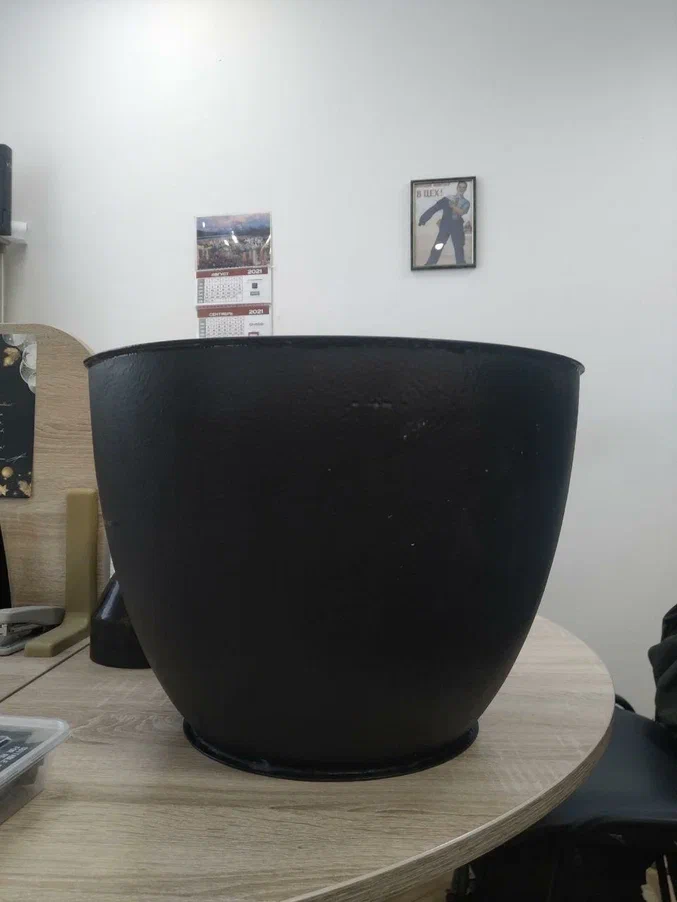 Magnetic field compensation system
14
ICPPA, 2022
Scintillator purification
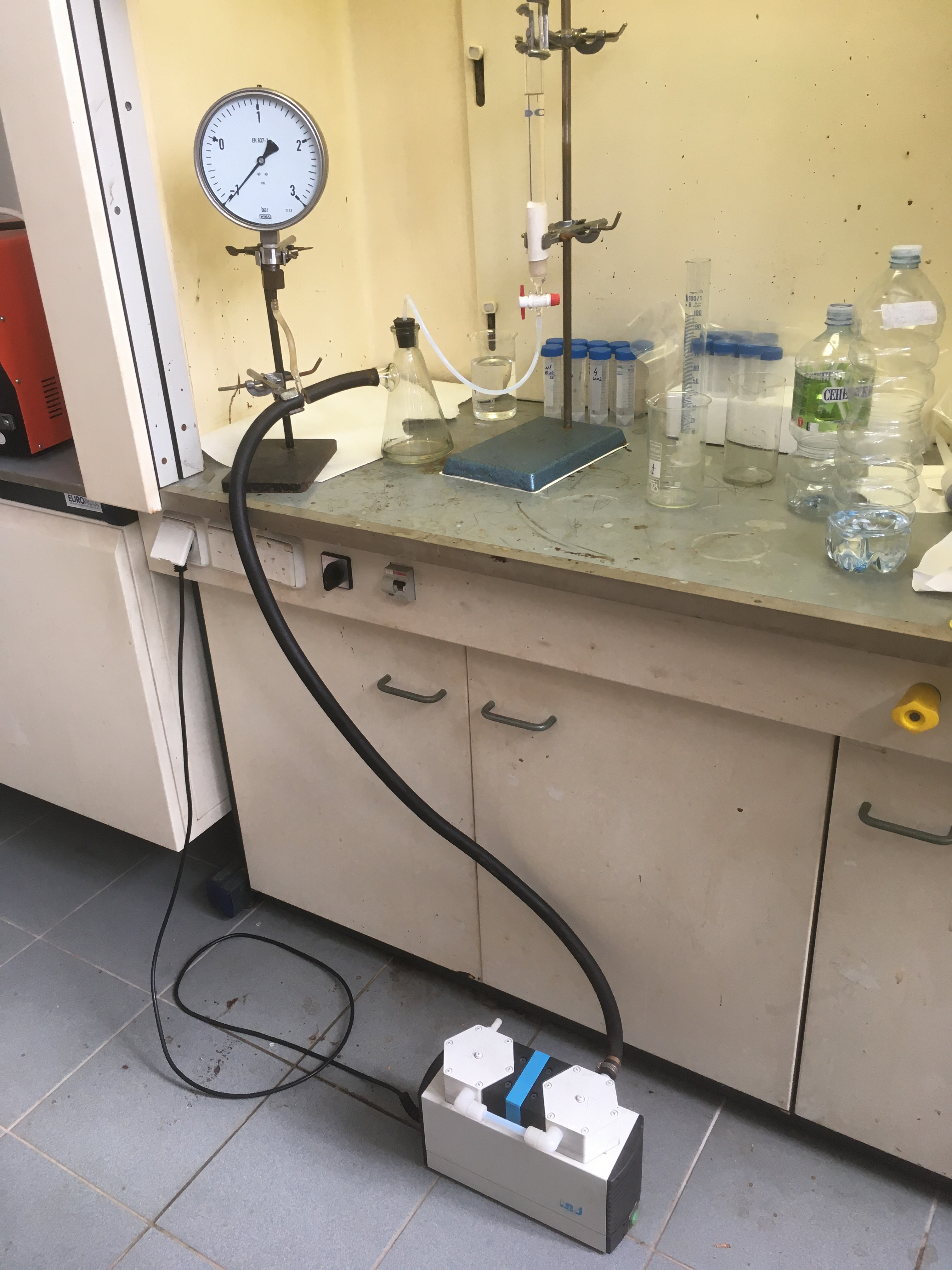 LAB purification by sorption with Al2O3



LAB and PPO purification from potassium by water extraction
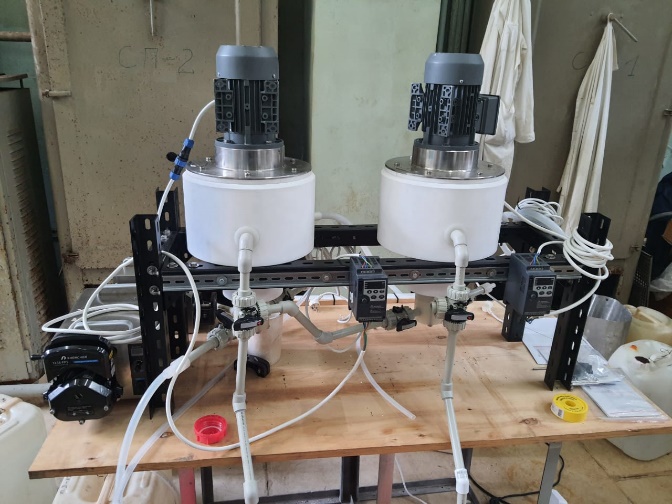 15
ICPPA, 2022
Earth magnetic  field compensation system
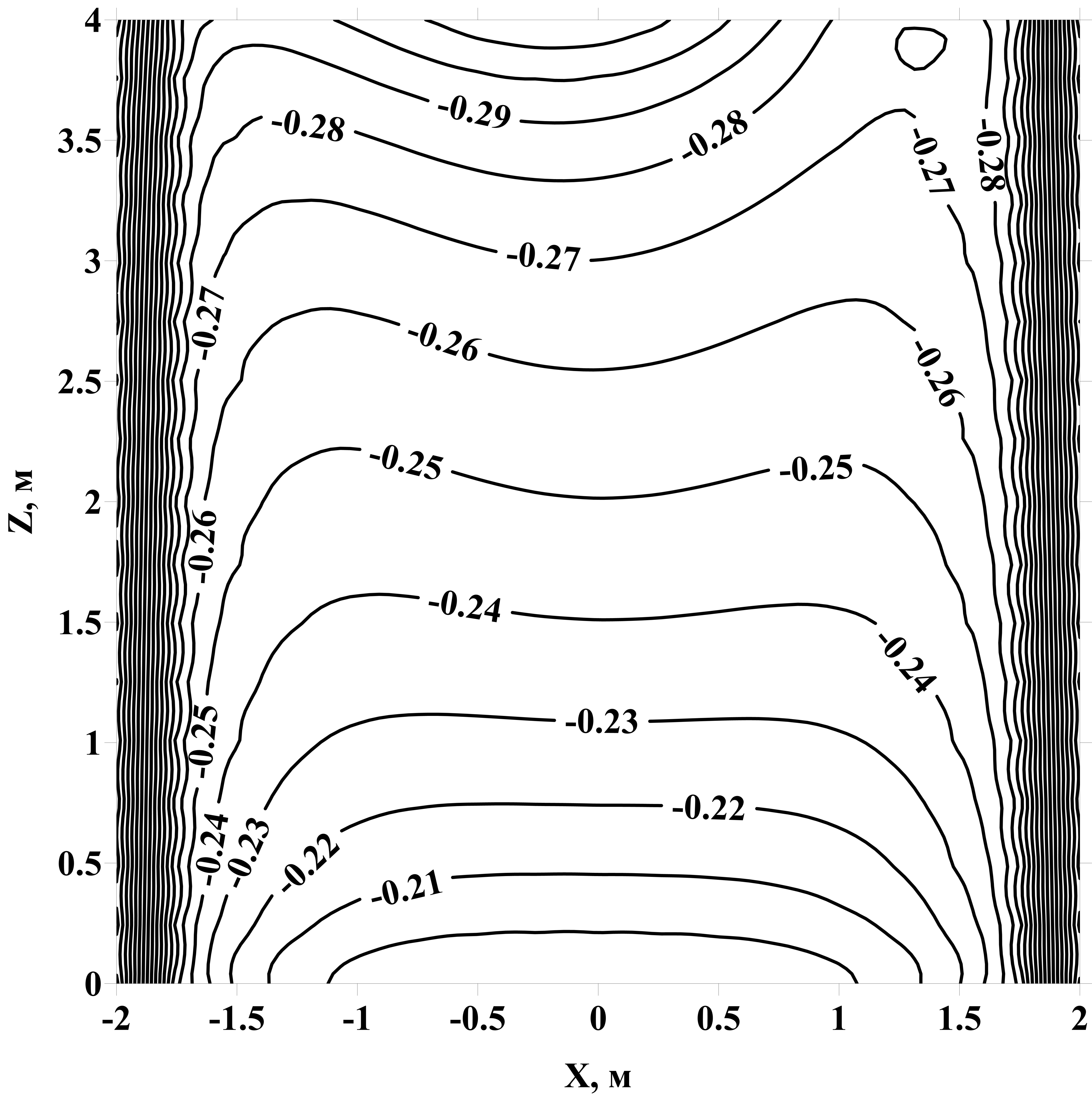 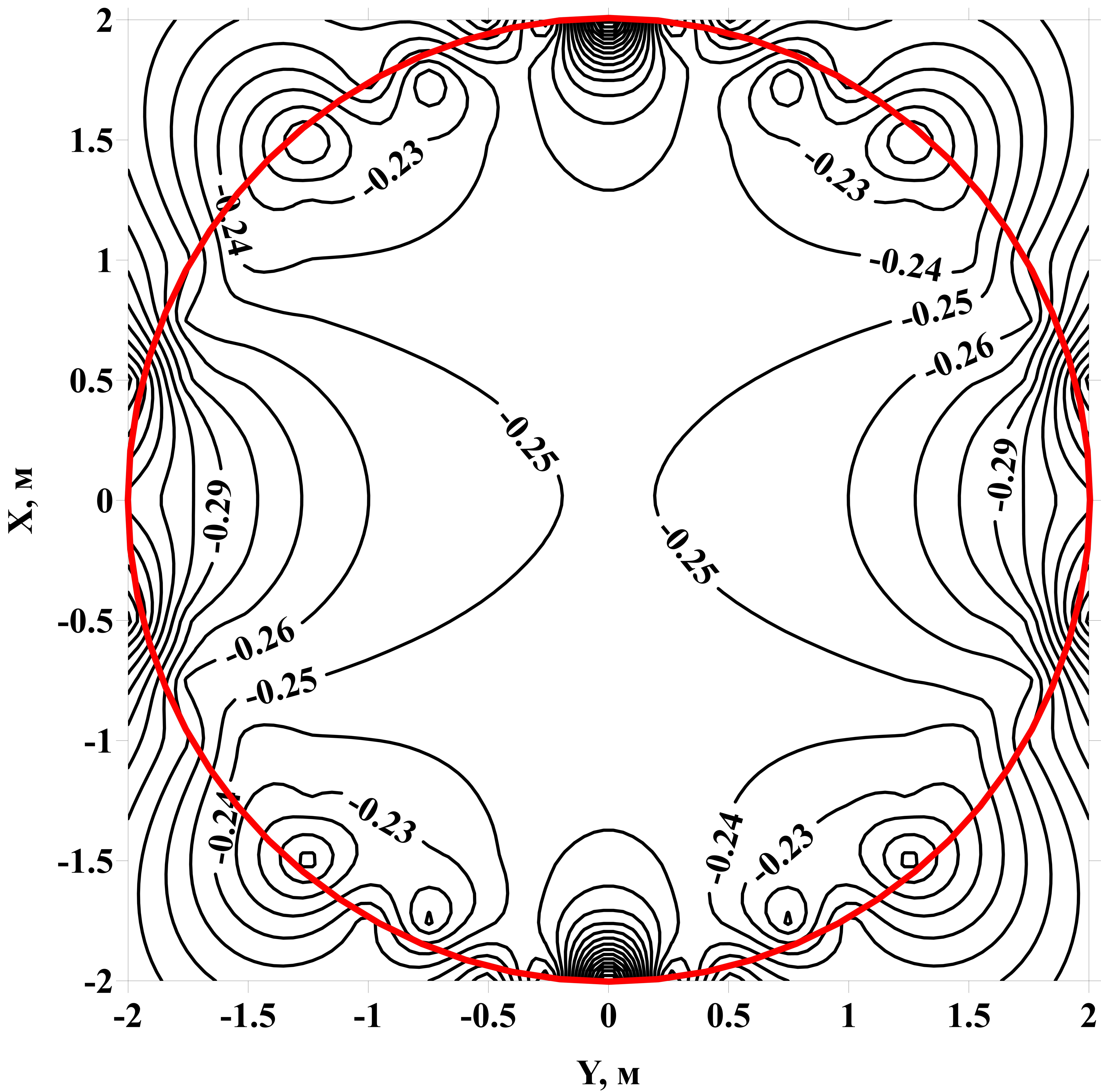 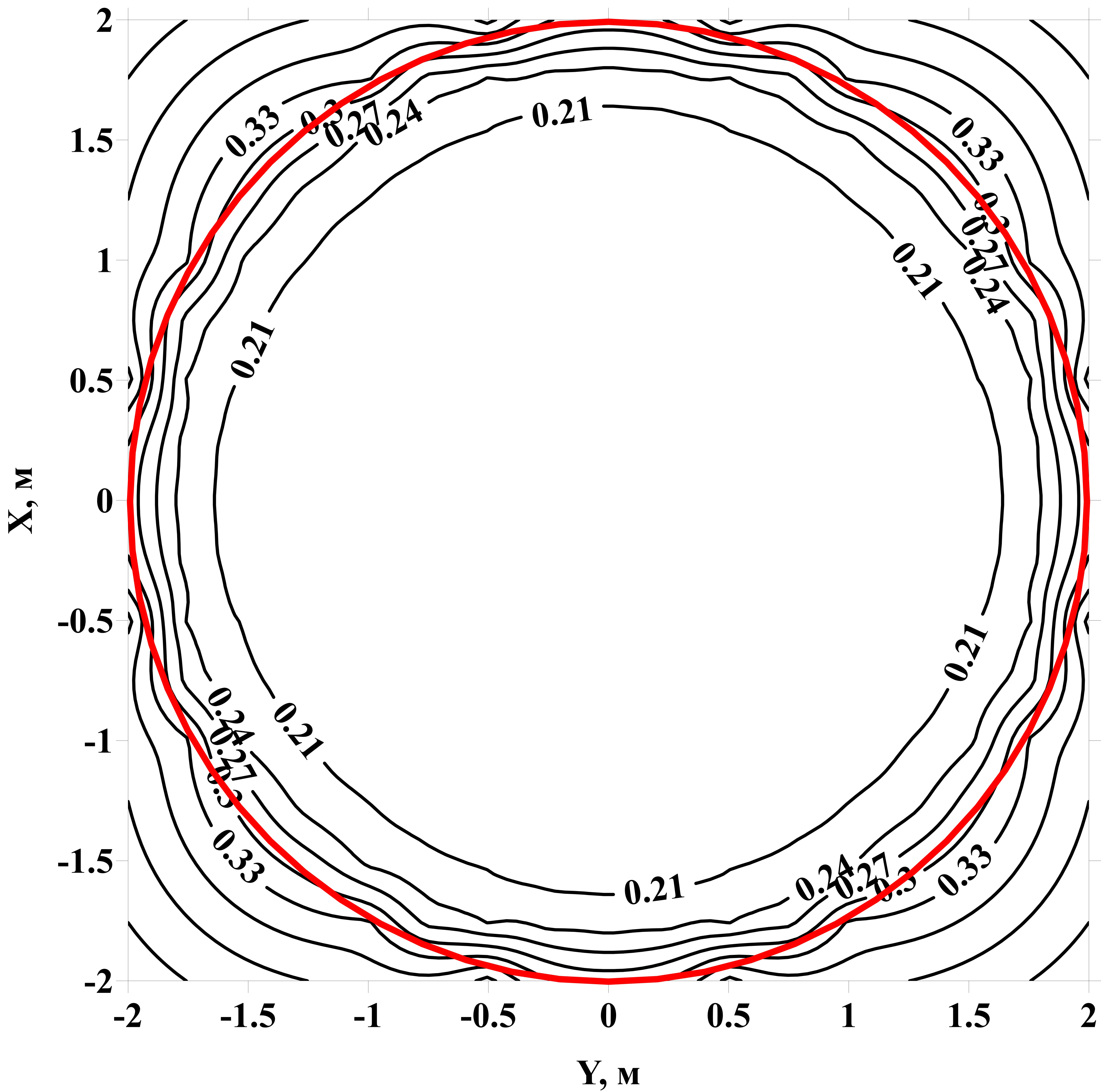 Measured values of magnetic field in prototype location:
horizontal component – 0.265 G, vertical – 0.25 G
Horizontal component: Number of coils 12
                                      Turns = 7
Vertical component: Number of coils 5
                                  Turns = 10
16
ICPPA, 2022
Results
First stage is completed
	-Muon flux has been measured ((4.02±0.24)*10-9 cm-2s-1)
	-Radioactive background of prototype materials has been measured
	-Energy detector response was 172.6 photoelectrons/MeV after calibration by 	  	  radioactive sources
Acrylic sphere, steel frame and steel water reservoir has been made
6 tons of LAB have been purchased, scintillator  purification system has been developed
Characteristics of 10-inch and 8-inch PMTs have been measured
Optimal shape of light concentrators has been calculated, test concentrator has been produced
Earth magnetic field compensation system has been developed
17
ICPPA, 2022